Depressie
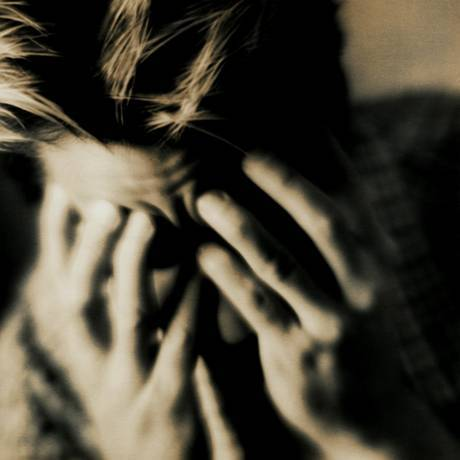 Cijfers
546.500 volwassenen per jaar maken een depressieve episode door.
Jaarlijks krijgen zo’n 135.600 volwassenen voor het eerst een depressie 
Inclusief jongeren en ouderen hebben naar schatting bijna 800.000 mensen een stemmingsstoornis.
Circa 13 procent van de Nederlandse moeders krijgt te maken met een postpartum depressie, die tot 12 maanden na de geboorte kan ontstaan.
Van de kinderen met depressieve ouders ontwikkelt 40 procent een depressie voor het 18e jaar.
Stemming is zoals het weer
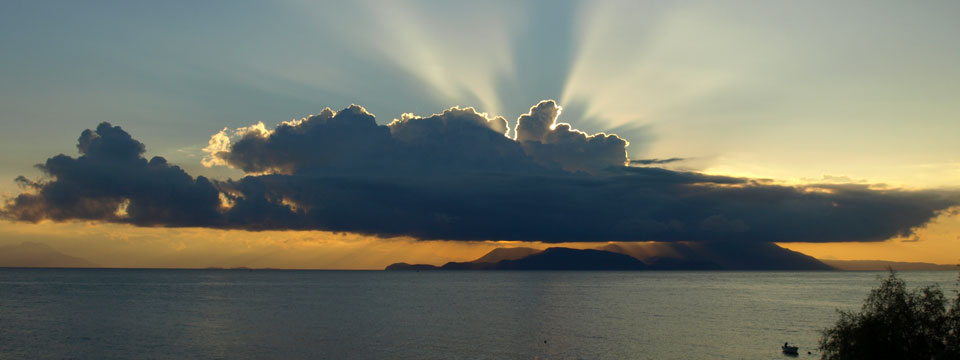 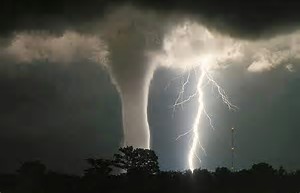 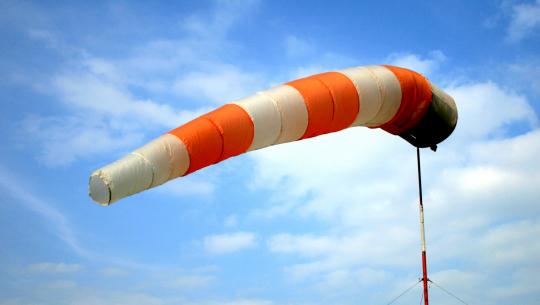 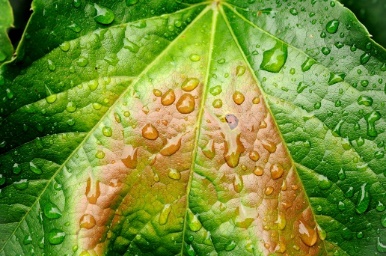 Karakter is zoals het klimaat
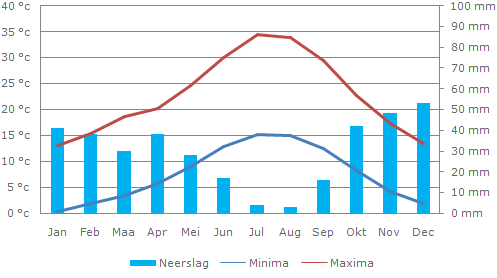 Oorzaken
Verliessituaties

Alcohol- of middelenmisbruik

Onderliggende lichamelijke ziekte

Chronische stress

Sociaal isolement
Exogeen
De reactieve depressie: de aanleiding van de depressie direct te achterhalen.
Neurotische depressie: een depressie die ofwel te lang duurt, ofwel niet meer in verhouding staat tot de oorzaak.
Endogeen
Tekort aan neurotransmitters in de hersenen 
Vitale depressie: cyclisch verloop, waarbij alle levensverrichtingen, zowel motorisch als psychisch, zijn geremd, vaak gepaard gaande met onredelijke angst en waanideeën 
Psychotische depressie: één van de meest ernstige vormen van depressie. In de meeste gevallen is er sprake van wanen 
Postnatale depressie
Symptomen depressie
Inactiviteit of rusteloosheid of zich opvallend langzamer bewegen dan normaal. 

Zowel geestelijk als fysieke moeheid. 

Gevoel van schuld, hulpeloosheid, bezorgdheid, en/of vrees. 

Verminderd zelfrespect. 

Verminderde capaciteit om zich te concentreren of besluiten te nemen. 

Het denken over dood of zelfmoord
Verschijningsvormen
Geagiteerd: dezelfde symptomen als bij een gewone depressie in combinatie met druk, rusteloos en opgewonden gedrag.

Geremd:  zwijgzaam en teruggetrokken. Alles gaat veel trager zoals spreken, denken en handelen.

Gemaskeerd: lichamelijke klachten zoals moeheid en chronische pijn. Patiënt schuift alles af op een lichamelijke ziekte.
Biologische verklaringen
Erfelijkheid
Onderliggende ziekten
Immuunsysteem
Hormoonsysteem
Neurotransmitters
Serotonie
Norepinefrine
Cortisol
Psychosociale verklaringen
Verlies
Life events
Draagkracht/draaglast
Persoonlijkheid
Coping
Evenwicht
Veranderingen kunnen het evenwicht verstoren, bijvoorbeeld veranderingen in het menselijk lichaam.
De toestand van evenwicht noemt men Homeostase.
Oorzaken
Veranderende eisen / situatie
Draaglast / draagkracht
Veranderingen bij de zorgvrager
Zorgverlener / familie
Stoornis / ziektebeeld
Draagkracht / draaglast
Veranderingen (groot of klein) roepen vaak spanning op = draaglast
Men kan hier doorgaans mee omgaan = draagkracht
Evenwicht / balans is belangrijk
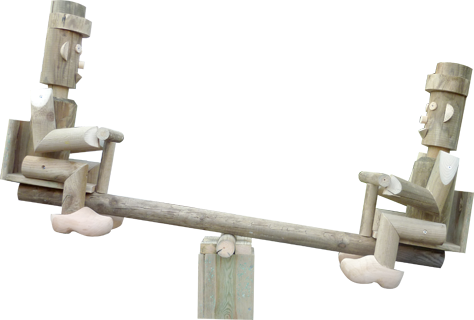 Compensatie
Na ziekte of trauma herstelt het evenwicht zich weer.
Dit kan met behulp van hulpmiddelen
Dit noemen we compensatie
Decompensatie
Wanneer compensatie onvoldoende is.
Wanneer het evenwicht blijvend verstoord is
Als er een kritieke toestand ontstaat.
Dit noemen we decompensatie

Dit kan op lichamelijk, psychisch en sociaal gebied voorkomen.
Lichamelijke decompensatie bij: ondervoeding, uitdroging, ondervoeding, onderkoeling.

Psychische decompensatie bij: depressie, angst, overspannenheid, psychose.
Cognitieve verklaring
Negatief denkschema
Dysthyme stoornis
vorm van depressie waarvan de symptomen minder sterk zijn, maar die soms jarenlang kunnen duren
Emotionele vlakheid
Een van de ernstigste kenmerken van een depressie = emotionele vlakheid
De beleving van gevoelens verdwijnt gedeeltelijk of geheel.
Vergelijkbaar met het optreden van doofheid of blindheid. 
Intensiteit van gevoelens vermindert sterk; geen beleving meer van plezier, blijheid, genoegen, geluk, ook geen beleving van verdriet. 
Met het ontbreken van deze gevoelens verdwijnt ook de zin van het leven.
Omgaan met depressieve cliënt.
Hoop en positieve dingen worden niet gezien in de beleving van iemand die depressief is.
Omgeving heeft soms zo weinig vat op iemand die depressief is  deze kan niet gedwongen worden om positieve dingen te zien
Beter is het om de problemen te bespreken en waar mogelijk op te lossen
Beeld
Patiënt verliest de werkelijkheid uit het oog
Hij ziet het leven somber in
Hij ziet de dingen niet zoals die over het algemeen worden gezien.
Vanuit onbegrip is hij totaal alleen in zijn grote onmacht en hulpeloosheid
Het wordt gevaarlijk als hij weer enigszins in staat is bewust te handelen, want dan bestaat er een groot gevaar voor zelfmoord.
Behandeling
Cognitieve gedragstherapie (CGT) 
leert depressieve patiënten dat hun gedachten vaak onrealistisch en disfunctioneel zijn. 
Onderdeel van de behandeling kan zijn: de patiënten zich actiever te laten gedragen en positiever te laten denken om zo de neerwaartse spiraal van depressief terugtrekgedrag en sombere gedachten over zichzelf, de toekomst en de wereld te doorbreken
met name effectief bij niet-chronische depressies
Behandeling
https://www.rtvnoord.nl/nieuws/206118/Raadsel-van-succesvolle-behandeling-met-elektrotherapie-opgelost 
Elektroconvulsietherapie (ECT) is de meest effectieve behandeling van depressie, ook als deze gepaard gaat met psychotische symptomen zoals hallucinaties. 
ECT wordt vrijwel alleen gebruikt in situaties waarbij behandeling met antidepressiva en psychotherapie niet werkzaam zijn.
ECT kan geheugenverlies veroorzaken en wordt mede hierom slechts gebruikt ter behandeling van de zwaarste gevallen
Antidepressiva
De natuurlijke balans tussen bepaalde stoffen in de hersenen wordt hersteld
Daardoor ontstaat een nieuw chemisch evenwicht en stabiliseren de klachten meestal
Het gaat daarbij om neurotransmitters, met name de stof serotonine.
Depressie		     Manie